ESTUDIO Y ANÁLISIS DE EFICIENCIA ENERGÉTICA EN LOS PRINCIPALES SISTEMAS ENERGÉTICOS DEL HOSPITAL HOMERO CASTANIER CRESPO: SISTEMA TÉRMICO
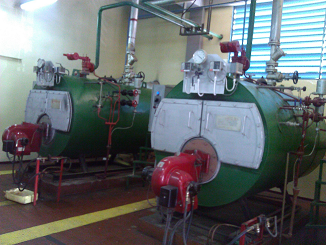 AUTOR: ROMERO CARDENAS, MARCOS FELIPE.
DIRECTOR: ING.MGs.IBARRA J, ALEXANDER.
CODIRECTOR: DR.PhD.DELGADO G, REINALDO
SANGOLQUI, ABRIL 2015
DEFINICIÓN DEL PROBLEMA.
NO EXISTEN ANTECEDENTES DE HABERSE REALIZADO BALANCES ENERGÉTICOS EN LOS EQUIPOS NI EN LOS SISTEMAS, NI LA INSTRUMENTACIÓN NECESARIA EN LAS SECCIONES DE CONTROL DE LOS SISTEMAS QUE PERMITAN CONTROLAR ADECUADAMENTE LOS VALORES ÓPTIMOS DE TRABAJO PARA CADA SISTEMA NI SU CONSUMO ENERGÉTICO PARA PROCESOS DE BALANCES DE ENERGÍA
OBJETIVO GENERAL DE LA INVESTIGACIÓN
CON LA PRESENTE INVESTIGACIÓN SE PRETENDE QUE EN MEDIANO Y LARGO PLAZO, SE DESARROLLEN POLÍTICAS Y PROGRAMAS DE APLICACIÓN EN TORNO A LA EFICIENCIA ENERGÉTICA, TANTO A NIVEL NACIONAL POR INTERMEDIO DEL MEER Y EL MINISTERIO DE SALUD PÚBLICA, COMO A NIVEL LOCAL POR PARTE DE LA INSTITUCIÓN DE SALUD.
OBJETIVOS ESPECÍFICOS DE LA INVESTIGACIÓN.
CARACTERIZAR EL CONSUMO DE ENERGÍA DE USO FINAL EN EL HOSPITAL.
HALLAR EL VALOR DEL ÍNDICE DE EFICIENCIA ENERGÉTICA EN EL SISTEMA TÉRMICO Y DETERMINAR SU APORTE.
REALIZAR MODELOS DE COMPORTAMIENTO DEL SISTEMA ENERGÉTICO TÉRMICO.
DETERMINAR LAS OPORTUNIDADES DE AHORRO DE ENERGÍA EN TÉRMINOS TÉCNICOS-ECONÓMICOS.
PROPONER GESTIÓN ENERGÉTICA EN EL SISTEMA TÉRMICO DE USO INEFICIENTE.
REALIDAD DE LA INGENIERIA HOSPITALARIA EN LA ESTRUCTURA ORGANIZACIONAL DE LOS HOSPITALES
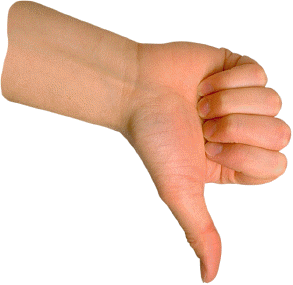 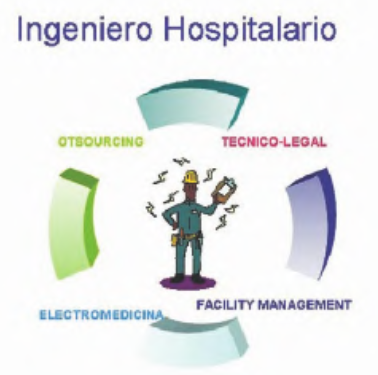 INGENIERÍA HOSPITALARIA.
CLASIFICACIÓN DE LOS HOSPITALES
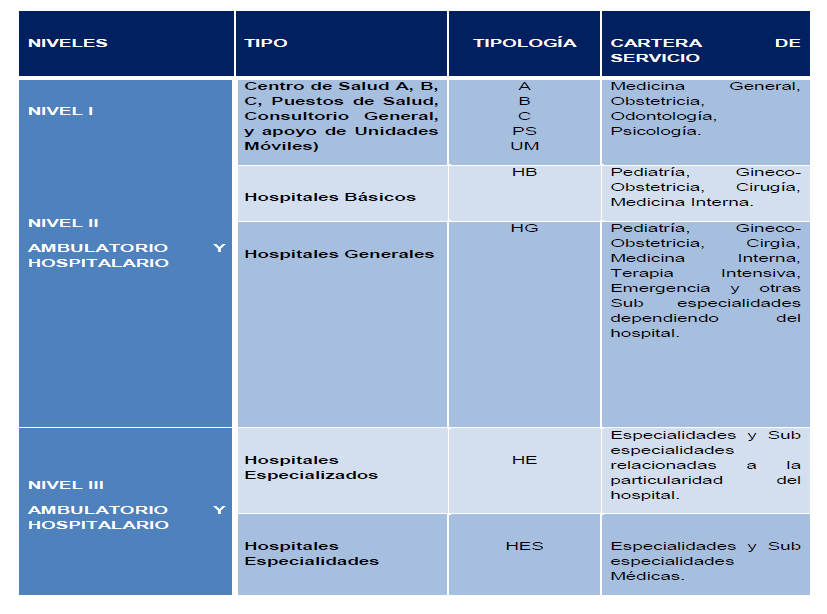 HHCC
NORMATIVAS ENERGÉTICAS PARA HOSPITALES.UNIDADES CONSUMIDORAS DE ENERGÍA.
ENERGÍA ELÉCTRICA                                   ENERGÍA TÉRMICA
MOTORES ELÉCTRICOS.
ILUMINACIÓN.
HORNOS ELECTRICOS
ESTERILIZADORES
ASCENSORES
EQUIPOS DE FRÍO.
EQUIPOS ELECTROMÉDICOS
CALDERAS
INCINERADORES
MARMITAS
CALANDRIAS
GRUPOS ELECTRÓGENOS
AUTOCLAVES DE ESTERL.
CALENTADORES DE AGUA.
LAVADORAS, SECADORAS
ESQUEMA GENERAL DE UNA INSTALACIÓN DE VAPOR HOSPITALARIO
COMPOSICIÓN DE LAS FUENTES DE ENERGÍA EN EL HHCC
ENERGÍA ELÉCTRICA: CONSUMO ANUAL 635318 KWh= 2287 GJ
ENERGÍA TÉRMICA: CONSUMO ANUAL= 34800 gal= 4724 GJ
FACTURACIÓN DE ENERGÍA 2013
COSTOS DE ENERGÍA USD/GJ
INDICES DE CONSUMO ELÉCTRICO.
INDICES DE CONSUMO TÉRMICO
LEVANTAMIENTO DEL SISTEMA TÉRMICO
ELEMENTOS GENERACIÓN: CALDERAS, BOMBAS DE ALIMENTACIÓN DE AGUA A CALDERAS, ABLANDADOR, BOMBAS DOSIFICACIÓN QUÍMICOS,  BOMBAS DE ALIMENTACIÓN DE COMUSTIBLE A QUEMADORES.
ELEMENTOS DE DISTRIBUCIÓN: COLECTOR DE VAPOR, RED DE TUBERÍAS.
ELEMENTOS DE RECUPERACIÓN DE CONDENSADOS: RED DE TUBERÍA DE CONDENSADO, TANQUE DE CONDENSADOS.
ELEMENTOS DE CONSUMO: SECADORAS DE ROPA, CALANDRÍA, MARMITAS, ESTERILIZADOR A VAPOR, DESTILADOR DE AGUA, ACS.
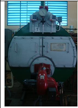 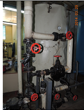 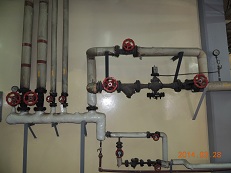 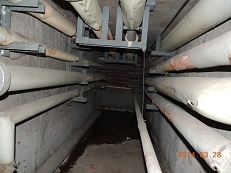 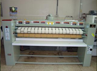 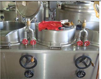 De acuerdo a los consumos registrados en cada uno de los elementos se tiene un requerimiento diario= 2325.7 Kg vapor.
CÁLCULO DE LA ENERGÍA NECESARIA PARA GENERAR VAPOR DE DEMANDA
COMPOSICIÓN DE LA ENERGÍA TÉRMICA/ DIA
EVALUACIÓN INICIAL DE PÉRDIDAS DEL SISTEMA TÉRMICO.
SE OPERA LA CALDERA A ELEVADAS PRESIONES POR ENCIMA DE LO REQUERIDO.
NO SE CALIBRA EN FORMA PERIÓDICA LA RELACIÓN AIRE/COMBUSTIBLE.
NO SE REPARAN FUGAS EN LAS LÍNEAS DE DISTRIBUCIÓN DE VAPOR Y CONDENSADOS.
EXISTEN RETORNOS DE CARGA VIVA DE VAPOR HACIA EL TANQUE DE CONDENSADOS POR FALLO EN TRAMPAS Y ACCESORIOS.
NO SE EFECTÚA MANTENIMIENTO EN EL AISLAMIENTO TÉRMICO Y ACCESORIOS DE LA LÍNEA DE VAPOR.
SE MANTIENEN TRAMOS DE TUBERÍA DE VAPOR QUE YA NO FORMA PARTE DEL PROCESO.
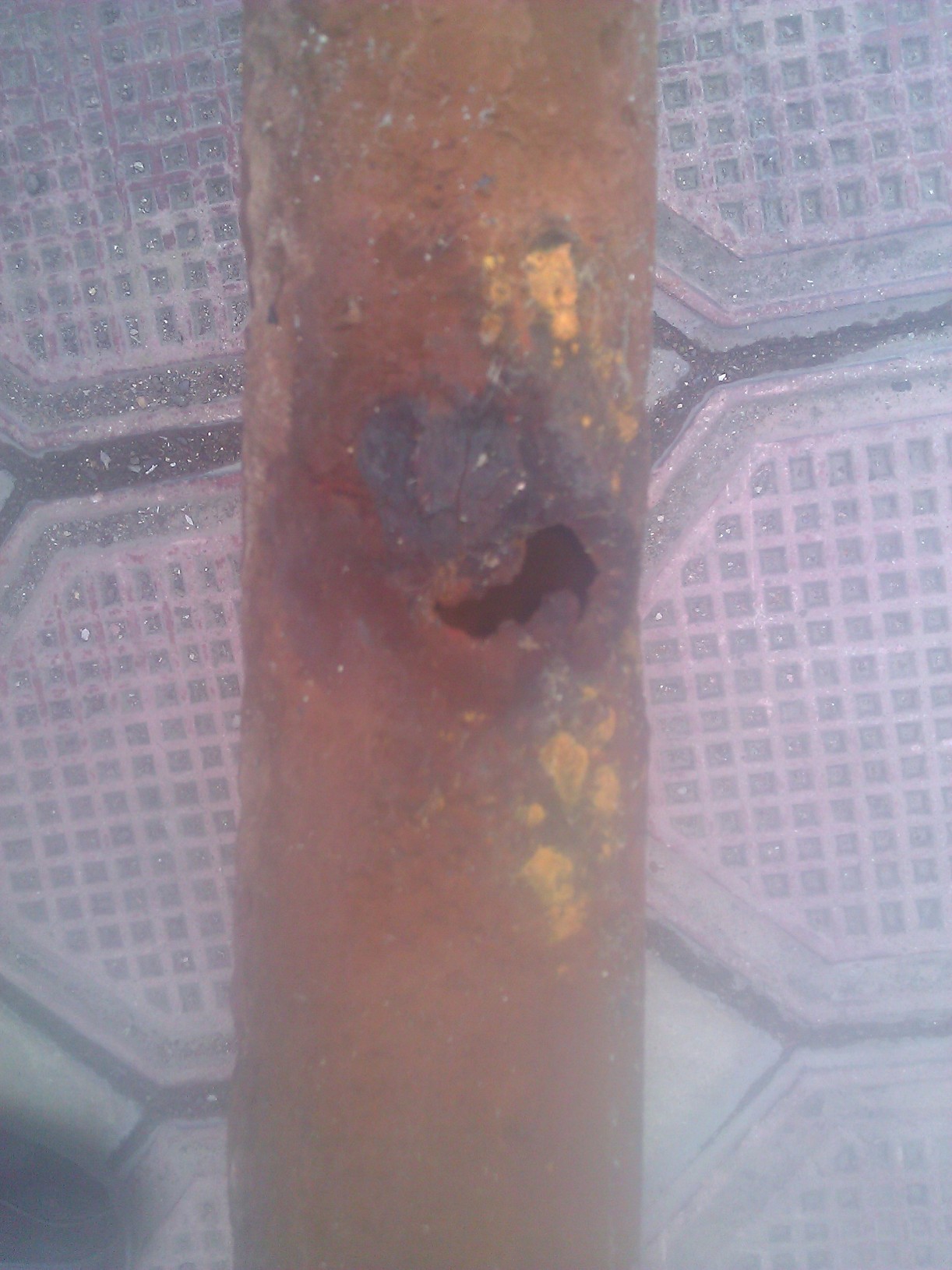 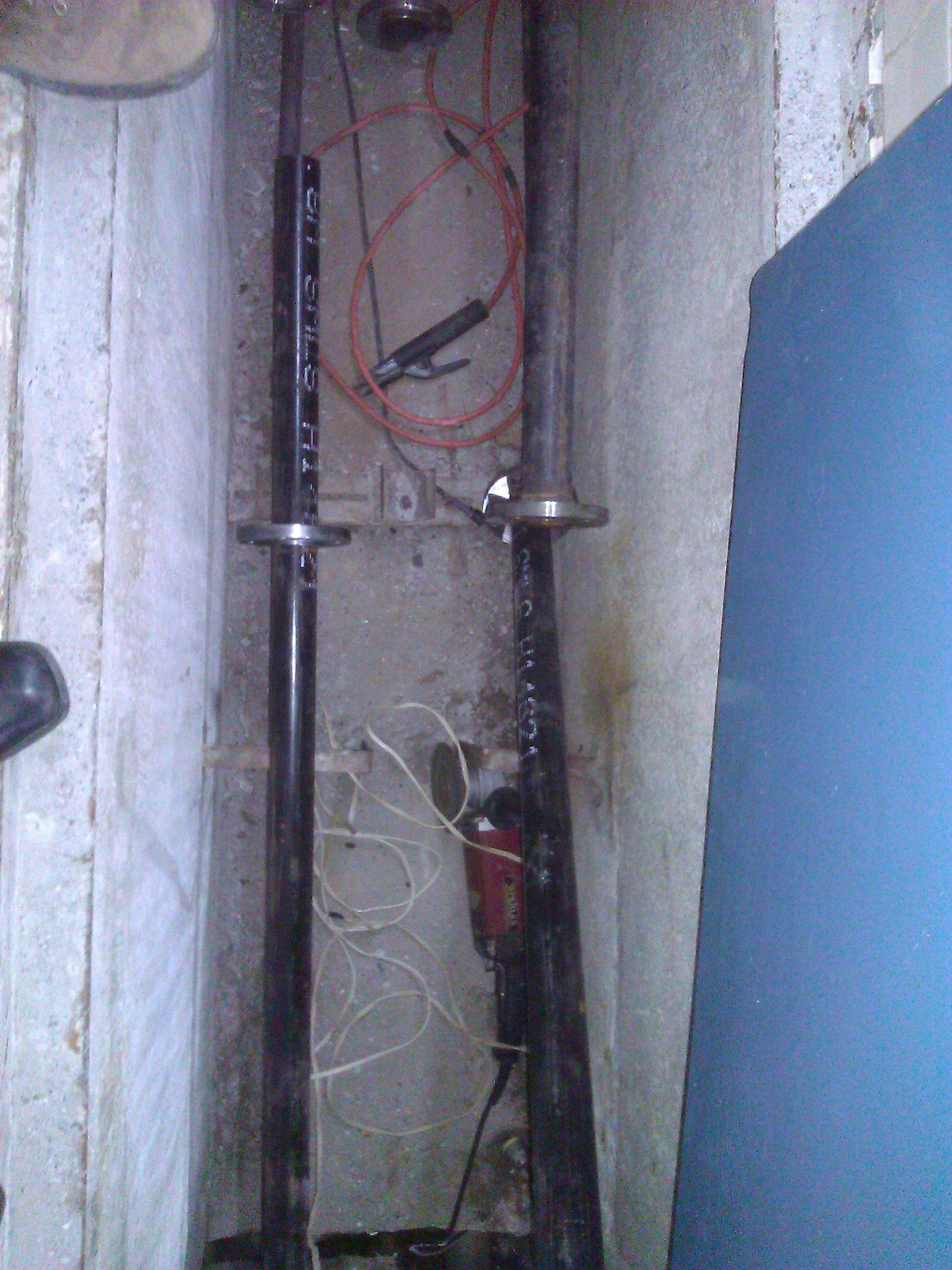 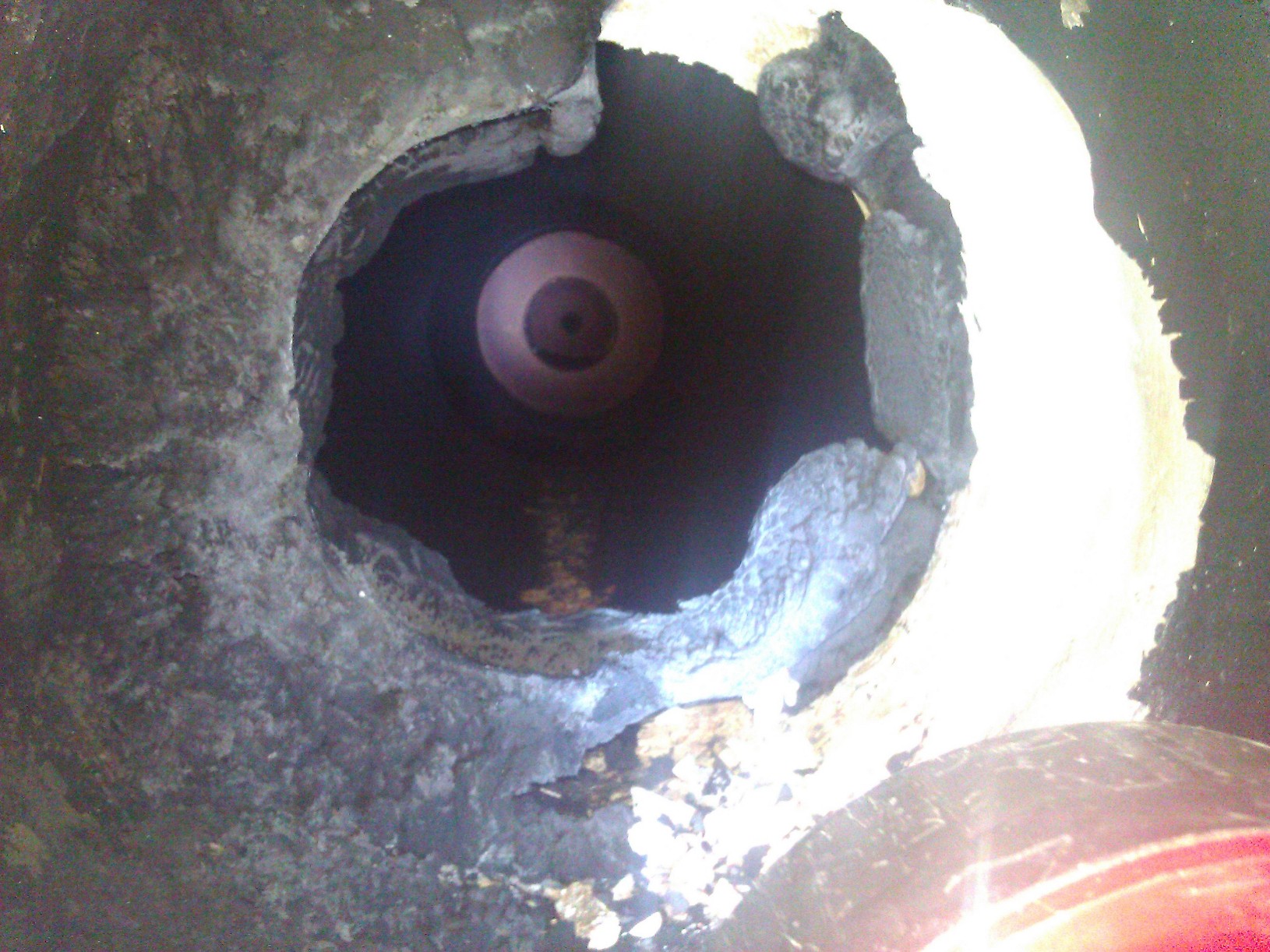 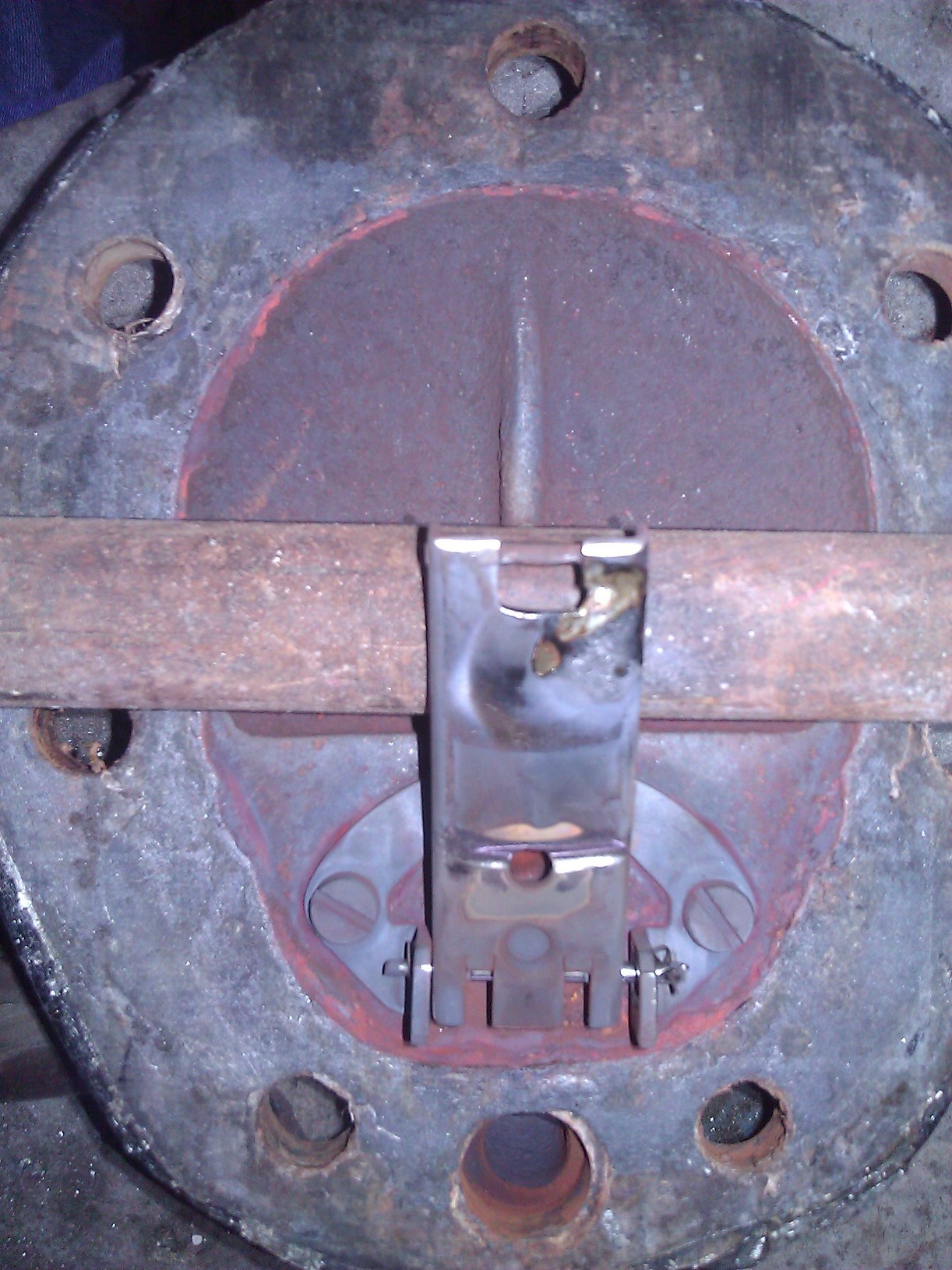 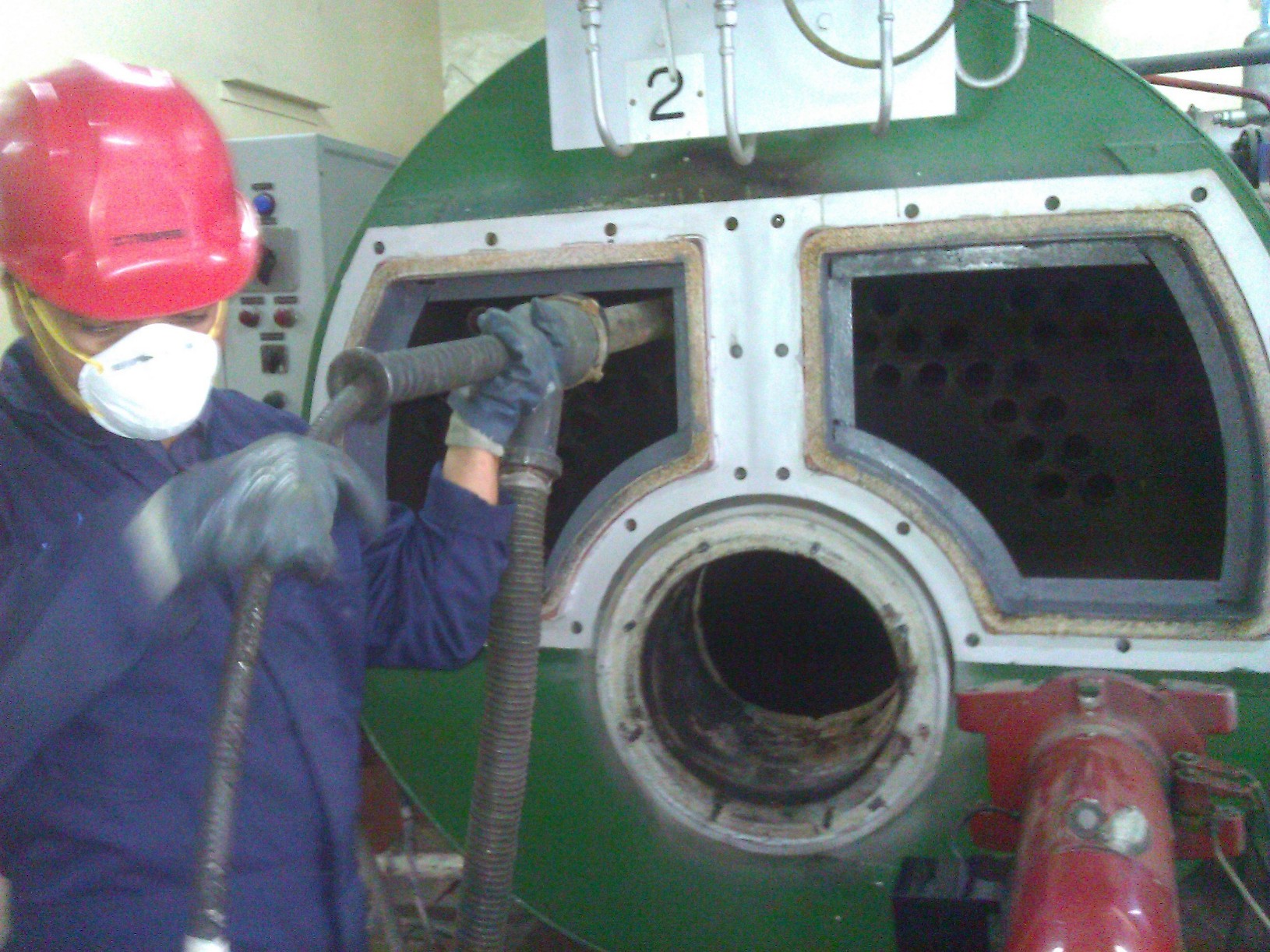 BALANCE ENERGÉTICO DEL SISTEMA TÉRMICO
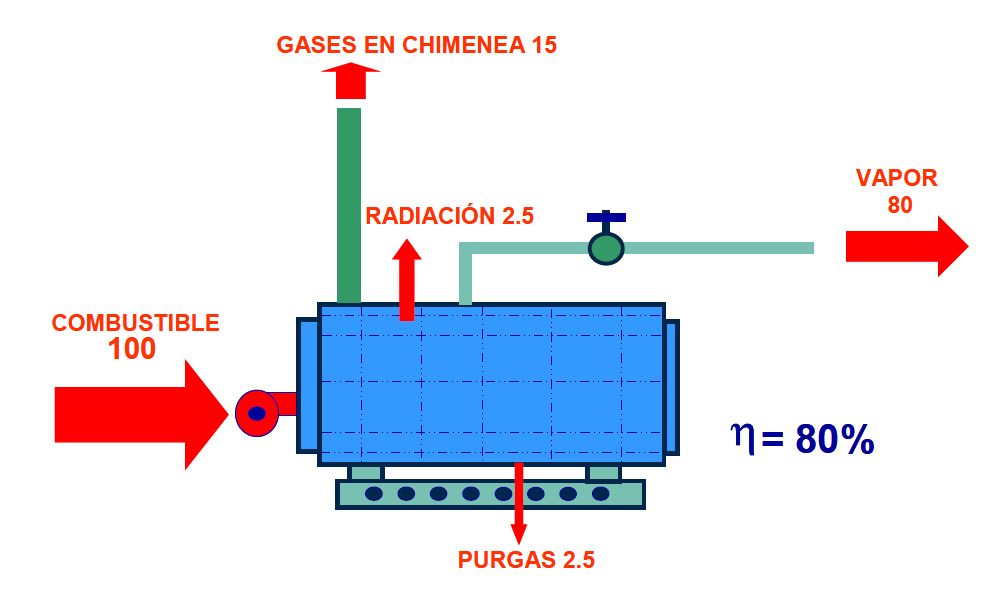 ESQUEMA DE UNA CALDERA PIROTUBULAR
PARÁMETROS QUE AFECTAN LA EFICIENCIA DE LAS CALDERAS
NIVEL DE EXCESO DE AIRE
RÉGIMEN DE FUEGO
TEMPERATURA DE GASES DE LA CHIMENEA.
TEMPERATURA DE AGUA DE ALIMENTACIÓN.
TEMPERATURA DEL AIRE DE COMBUSTIÓN.
SUCIEDAD DE LAS SUPERFICIES DE TRANSMISIÓN DE CALOR.
PURGA.
PRESIÓN DE VAPOR.
PÉRDIDAS DE CALOR EN EL EXTERIOR DE LA CALDERA.
BALANCE TÉRMICO: FASE EXPERIMENTAL
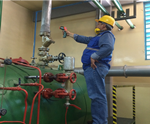 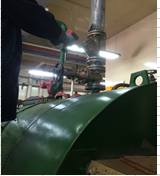 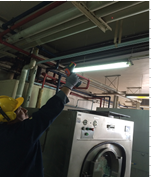 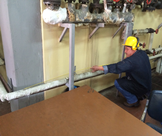 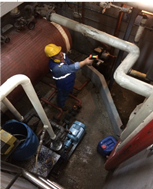 Medición de temperaturas superficiales
Perfil de funcionamiento de la caldera.
Perfil de temperaturas de operación de la caldera
Perfil de presiones de operación de la caldera
Temperaturas medidas en superficies por servicio
Longitudes de tubería y accesorios líneas de vapor y condensado
CALCULO MATEMÁTICO DEL BALANCE TÉRMICO
CALCULO DE PÉRDIDAS DE CALOR EN LA GENERACIÓN:
PERDIDAS EN GASES DE ESCAPE DE LA CHIMENEA.
PERDIDAS EN EL HOGAR Y EL BANCO DE TUBOS DEL CALDERO. ´(CONDUCCIÓN, CONVECCIÓN Y RADIACIÓN).
PERDIDAS DE CALOR EN EL EXTERIOR DE LA CALDERA. (CONDUCCIÓN, CONVECCIÓN Y RADIACIÓN).
PÉRDIDAS EN LAS TAPAS.
PÉRDIDAS DE CALOR DEBIDAS AL AGUA EN EL COMBUSTIBLE.
PÉRDIDAS DE CALOR DEBIDAS A LA HUMEDAD EN EL AIRE DE COMBUSTIÓN.
PÉRDIDAS DE CALOR POR LOS GASES SECOS DE LA CHIMENEA.
PÉRDIDAS DE CALOR DEBIDO AL HIDRÓGENO EN EL COMBUSTIBLE QUE FORMA VAPOR DE AGUA.
PÉRDIDAS DEBIDAS A LOS COMBUSTIBLES INQUEMADOS.
PÉRDIDAS POR PURGAS.
CALCULO MATEMÁTICO DEL BALANCE TÉRMICO
PÉRDIDAS EN LA LÍNEA DE DISTRIBUCIÓN Y CONDENSADO.
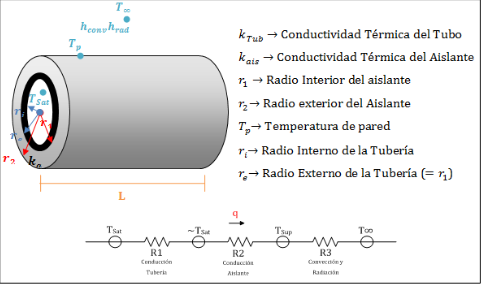 PÉRDIDAS POR CONDUCCIÓN, CONVECCIÓN Y RADIACIÓN
CALCULO MATEMÁTICO DEL BALANCE TÉRMICO
PÉRDIDAS DE CALOR EN EL TANQUE DE CONDENSADO.
CONDUCCIÓN, CONVECCIÓN Y RADIACIÓN.
PÉRDIDAS DE CALOR EN TRAMPAS PARA VAPOR Y FUGAS.
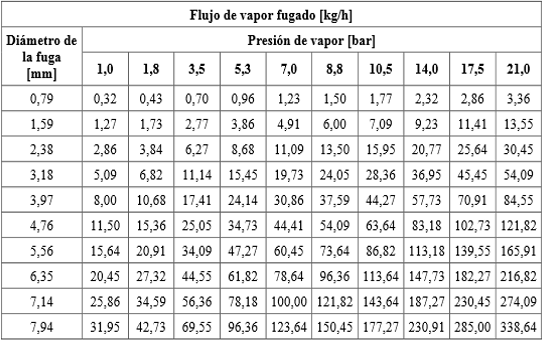 CALCULO MATEMÁTICO DEL BALANCE TÉRMICO
PÉRDIDAS EN ACCESORIOS DE TUBERÍAS.
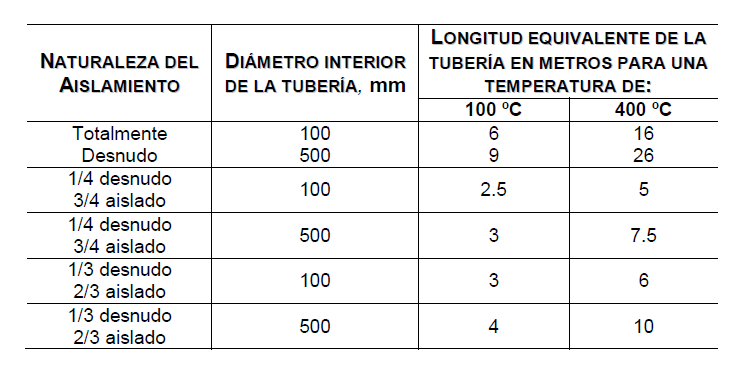 CALCULO MATEMÁTICO DEL BALANCE TÉRMICO
CALCULO MATEMÁTICO DEL BALANCE TÉRMICO
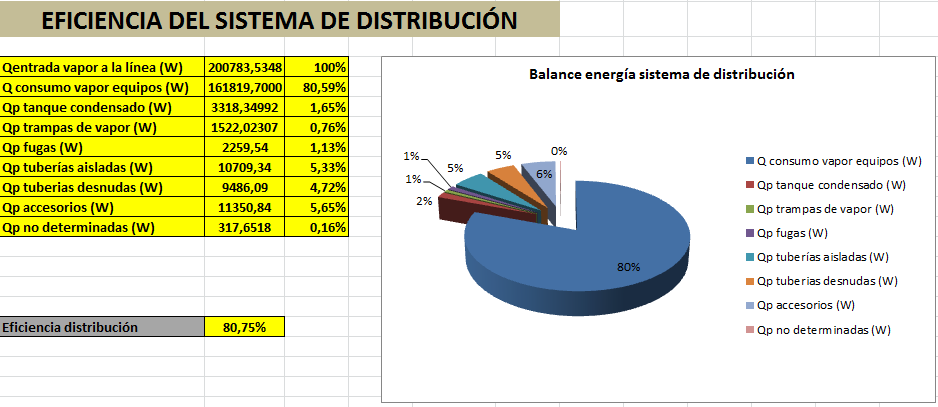 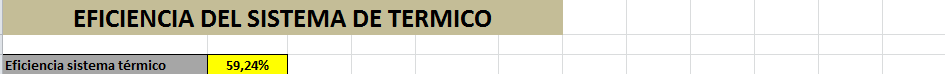 DETERMINACIÓN DEL PUNTO DE CONSUMO ENERGÉTICO OPTIMO EN EL SISTEMA TÉRMICO
ESTRATEGIAS:
CALIBRACIÓN DE LA COMBUSTIÓN.
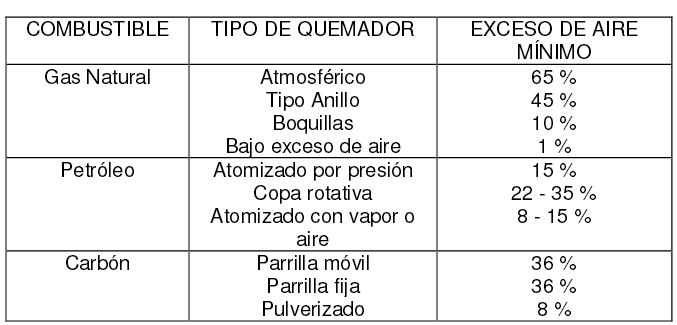 DETERMINACIÓN DEL PUNTO DE CONSUMO ENERGÉTICO OPTIMO EN EL SISTEMA TÉRMICO
DETERMINACIÓN DEL PUNTO DE CONSUMO ENERGÉTICO OPTIMO EN EL SISTEMA TÉRMICO
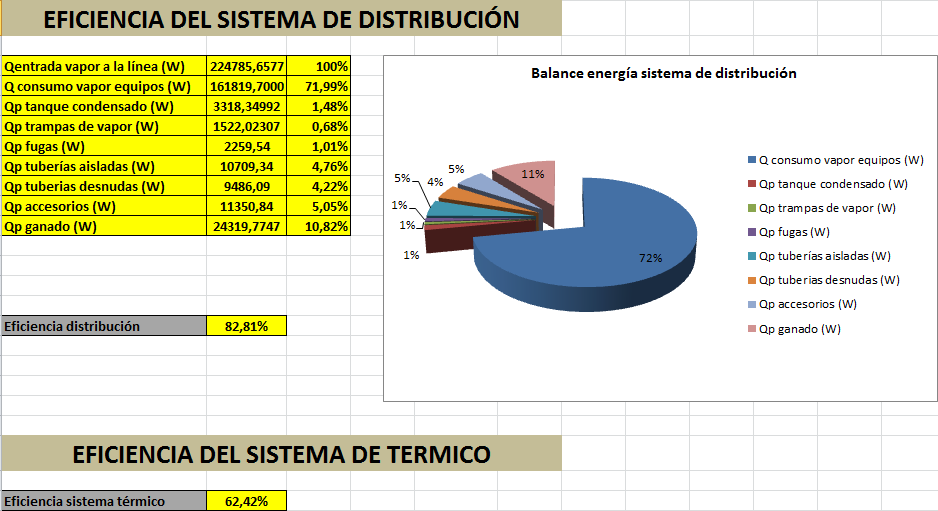 DETERMINACIÓN DEL PUNTO DE CONSUMO ENERGÉTICO OPTIMO EN EL SISTEMA TÉRMICO
ESTRATEGIAS: AISLAMIENTO TÉRMICO DE TUBERÍAS, TANQUE DE CONDENSADO Y ELIMINACIÓN DE FUGAS EN TUBERÍA Y TRAMPAS DE VAPOR EN MAL ESTADO.
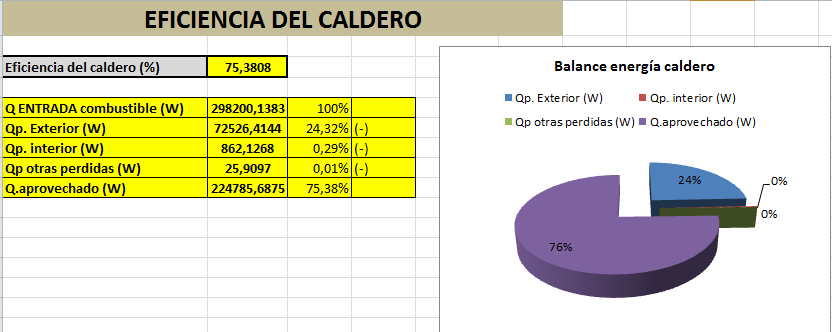 DETERMINACIÓN DEL PUNTO DE CONSUMO ENERGÉTICO OPTIMO EN EL SISTEMA TÉRMICO
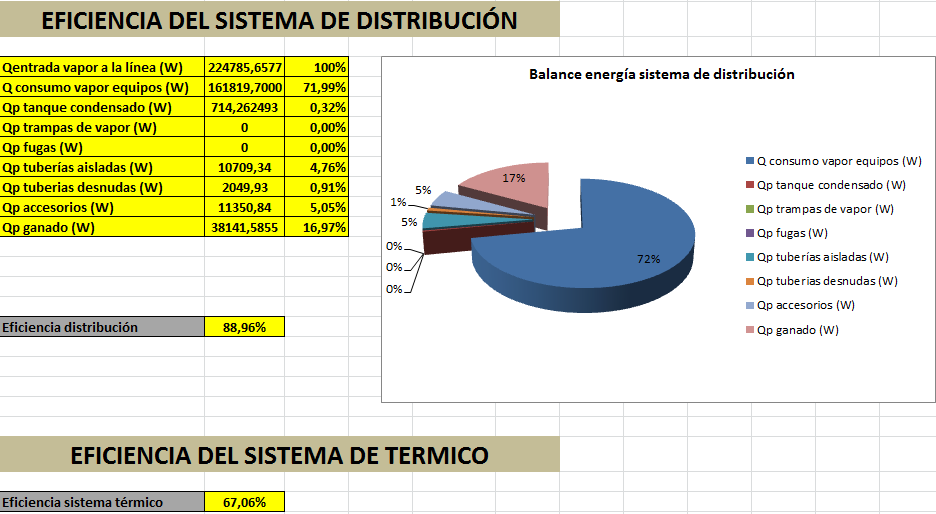 CÁLCULO DE ÍNDICES DE DESEMPEÑO ENERGÉTICO.
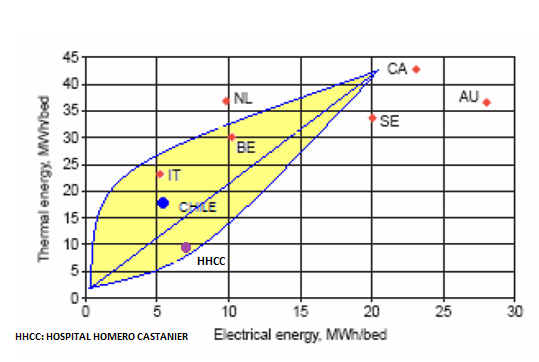 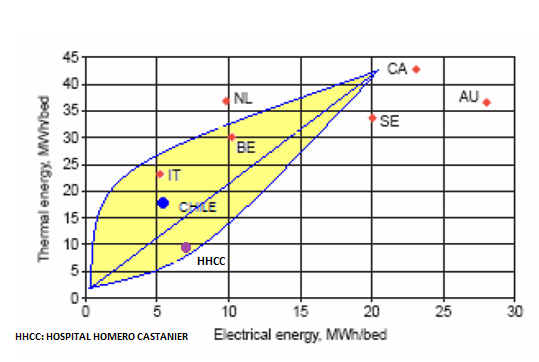 CÁLCULO DE ÍNDICES DE DESEMPEÑO ENERGÉTICO.
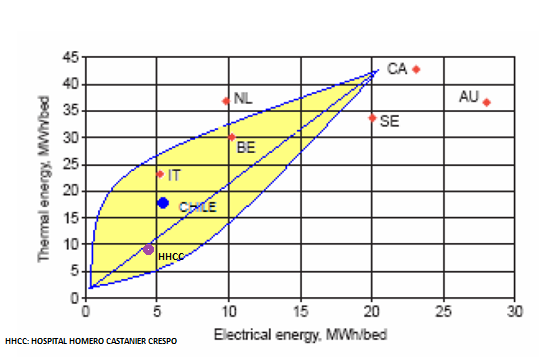 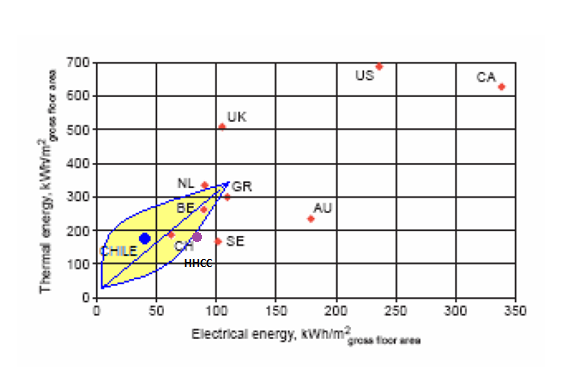 FORMULACIÓN DE SOLUCIONES OPERATIVAS Y DE INVERSIÓN
REDUCCIÓN DE PÉRDIDAS DE CALOR POR FALTA DE AISLAMIENTO TÉRMICO EN TUBERÍA DESNUDA.
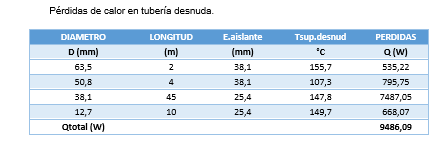 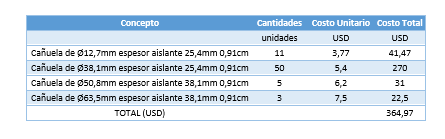 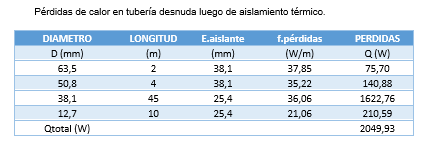 FORMULACIÓN DE SOLUCIONES OPERATIVAS Y DE INVERSIÓN
REDUCCIÓN DE PÉRDIDAS DE CALOR POR FALTA DE AISLAMIENTO EN EL TANQUE DE CONDENSADOS.
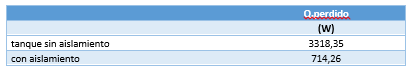 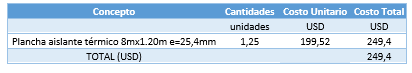 FORMULACIÓN DE SOLUCIONES OPERATIVAS Y DE INVERSIÓN
REDUCCIÓN DE PÉRDIDAS DE CALOR POR FUGAS
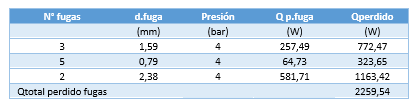 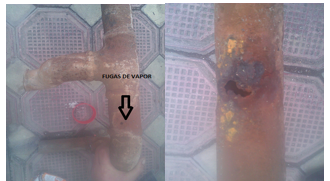 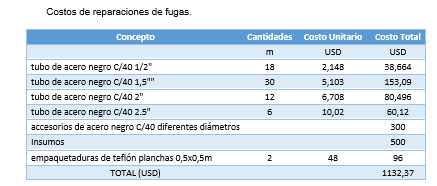 FORMULACIÓN DE SOLUCIONES OPERATIVAS Y DE INVERSIÓN
REPARACIÓN Y MANTENIMIENTO DE TRAMPAS DE VAPOR EN MAL ESTADO.
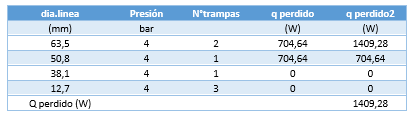 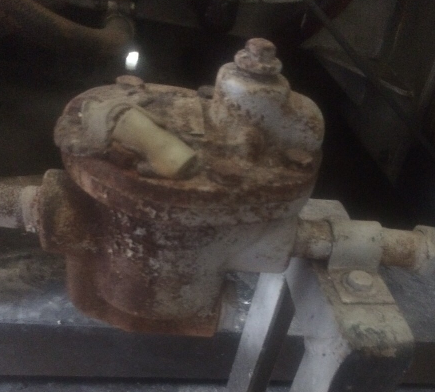 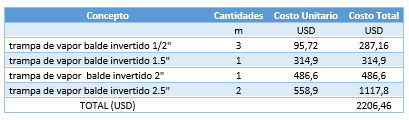 FORMULACIÓN DE SOLUCIONES OPERATIVAS Y DE INVERSIÓN
CALIBRACIÓN DE LA COMBUSTIÓN.
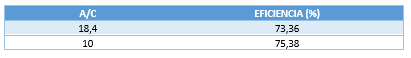 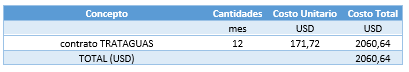 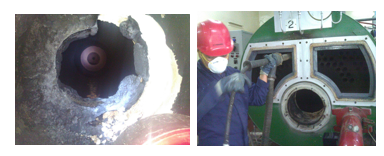 EVALUACIÓN TÉCNICO-ECONÓMICA DE LAS OPORTUNIDADES DE AHORRO EN EL SISTEMA TÉRMICO.
EVALUACIÓN TÉCNICO-ECONÓMICA DE LAS OPORTUNIDADES DE AHORRO EN EL SISTEMA TÉRMICO.
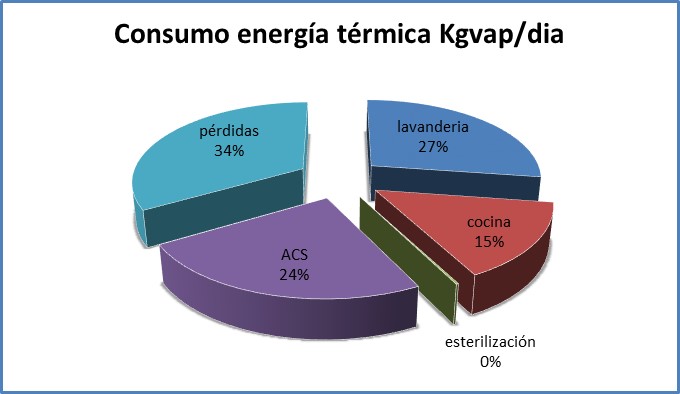 COSTO DE IMPLEMENTACIÓN Y RETORNO DE LA INVERSIÓN
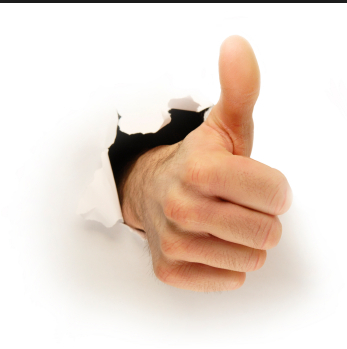 TIR= 179%
PRI= 9,85 MESES
CONCLUSIONES:
BALANCE ENERGÉTICO INICIAL: EF. CALDERA=73,36%, EF.SISTEMA DE DISTRIBUCIÓN=80,75%, EF. SISTEMA TÉRMICO= 59,24%.
BALANCE ENERGÉTICO CON PUNTO ÓPTIMO: EF. CALDERA= 75,38%, EF. SISTEMA DE DISTRIBUCIÓN= 88,96%, EF. SISTEMA TÉRMICO=67,06%
EL MEJORAMIENTO EN EL AISLAMIENTO TÉRMICO Y ELIMINACIÓN DE FUGAS PERMITIÓ UNA REDUCCIÓN DEL 6.15% DEL CALOR PERDIDO EN EL SISTEMA DE DISTRIBUCIÓN.
SE LLEGA AL PUNTO ÓPTIMO CON UNA EFICIENCIA DEL 67,06%. EXISTEN PÉRDIDAS ASOCIADAS AL PROCESO TÉRMICO QUE NO SE PUEDEN REDUCIR, O SI SE LAS HACE SE REQUIERE DE UNA ALTA INVERSIÓN EN SISTEMA DE COGENERACIÓN.
EL COSTO TOTAL DE LA INVERSIÓN EN MEJORAS ES 6013.84 USD.
LA IMPLEMENTACIÓN DE LAS MEJORAS EN EL SISTEMA TÉRMICO GENERAN UN AHORRO ANUAL DE 9632,35 GAL/AÑO, LO QUE REPRESENTA UN AHORRO DE 8728 USD/AÑO.
LA IMPLEMENTACIÓN DE LAS MEJORAS EN EL SISTEMA TÉRMICO GENERAN UNA REDUCCIÓN DEL 8% EN LA PRODUCCIÓN DIARIA DE VAPOR PARA CUBRIR LA DEMANDA.
CONCLUSIONES:
RECOMENDACIONES:
CONFORMAR UN COMITÉ DE EFICIENCIA ENERGÉTICA.
IMPLEMENTAR UN PROGRAMA DE MANTENIMIENTO PREVENTIVO DEL SISTEMA TÉRMICO.
REALIZAR EVALUACIONES TRIMESTRALES DE LA EFICIENCIA ENERGÉTICA DEL SISTEMA TÉRMICO.
CAPACITAR AL PERSONAL EN OPERACIÓN Y MANTENIMIENTO DEL SISTEMA TÉRMICO.
TRATAR DE ORGANIZAR LOS HORARIOS DE LOS SERVICIOS CONSUMIDORES DE VAPOR Y CERRAR LINEAS DE VAPOR QUE NO ESTÉN EN SERVICIO.
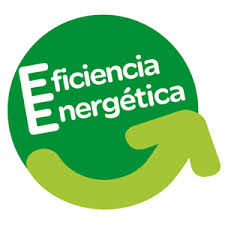